Is Something on Fire? Using Prometheus to Monitor System and Application Health
Albert Holtsclaw
[Speaker Notes: I want to walk through some housekeeping to ensure everyone gets the most out of today’s learning session. 
All participants are automatically muted to cut down on background noise
Please type any questions using the Q&A feature of the webinar toolbar
Live transcript is enabled and located in the webinar toolbar if you would like to turn on closed captioning.
The presentation will be recorded and will be available to attendees for 30 days on the SIGConnect website]
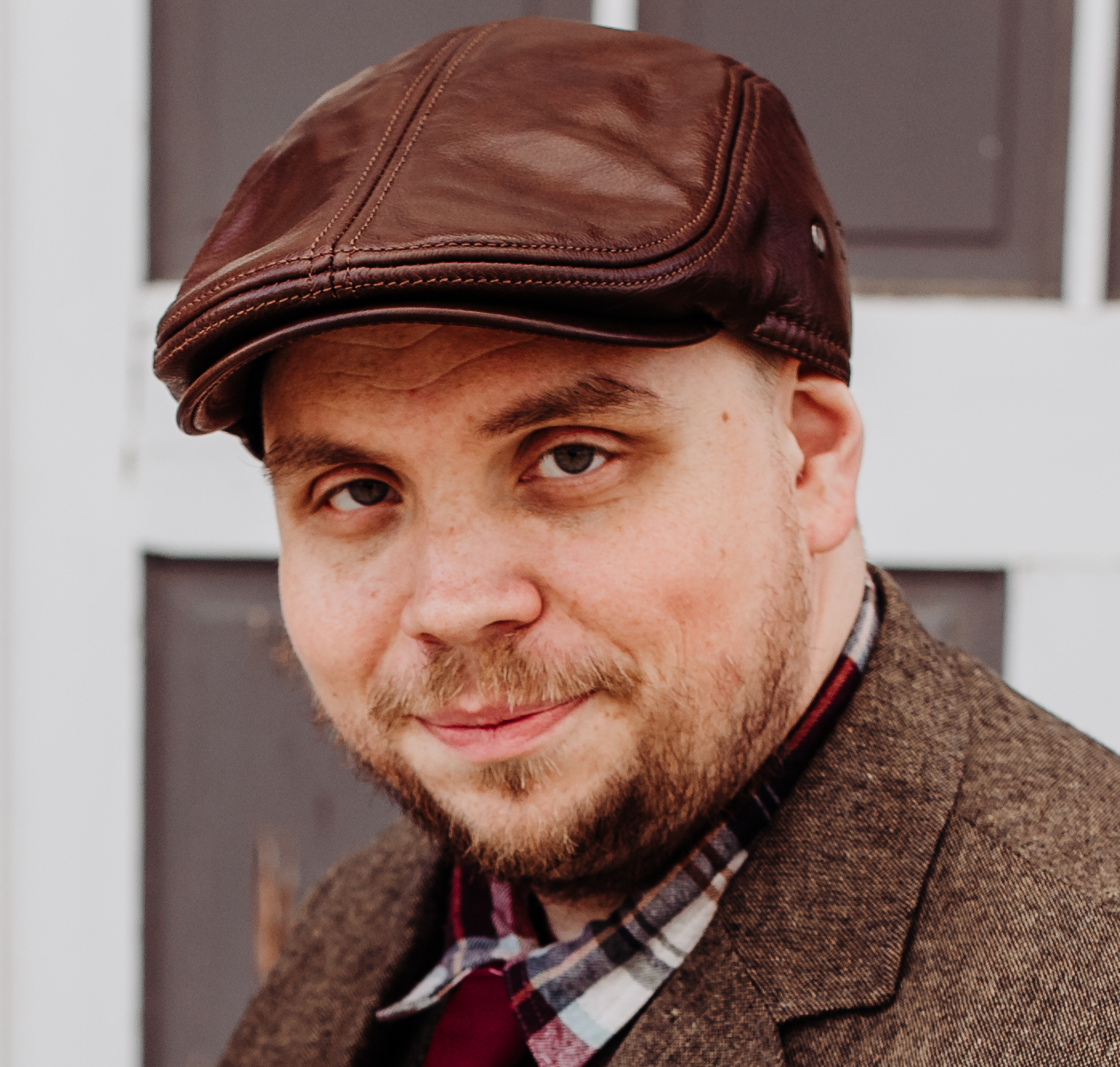 Albert Holtsclaw
Senior Consultant
holtsclaw@sigcorp.com
DBA / DevOps wrangler of Ellucian's Banner ERP system and ancillary products and services for clients on-premise and in the cloud.
Prometheus Stack Overview
Metrics-based monitoring, alerting, and visualization with: 
Prometheus
Alert Manager
Grafana
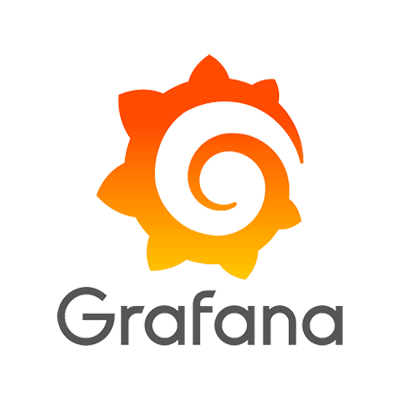 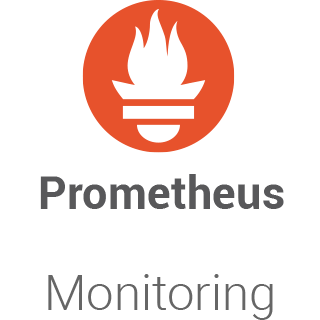 Components
Prometheus
SoundCloud tool. Second “Cloud Native Computing Foundation” graduated project, after Kubernetes
Uses agents (exporters) to expose metrics for Prometheus
Prometheus collects (scrapes) metrics from exporters and stores data for use
Ad-hoc “search” / filter and graph metrics collected by metric names and tags for analysis. 
PromQL: Query data similarly to Elasticsearch/Lucene, Kibana, Splunk with simplified language.
Alert Manager
Add-on component for Prometheus to allow Prometheus metrics to dispatch alerts.  
Supports various notification targets: email, PagerDuty, Slack, etc.
Grafana
Analytics and visualization system
Build dashboards from a myriad of data sources 
(including Prometheus, Cloudwatch, RDBMS, etc.)
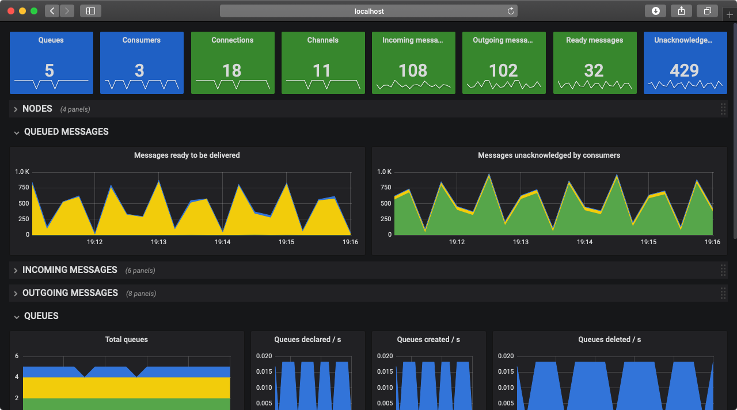 [Speaker Notes: Prometheus.  Where did it come from.What is its Pedigree]
Prometheus: Architecture
Database Server
App Server 1
Node Exporter: 9100
Node Exporter: 9100
OraDB Exporter: 9161
Tomcat Exporter: 9156
Prometheus
App Server 2
Batch Server
Node Exporter: 9100
Node Exporter: 9100
JMX Exporter: 9404
Process Exporter: 9256
https://github.com/prometheus/prometheus/wiki/Default-port-allocations
Prometheus: Federation Topology
PrometheusFederation Primary
Database Server
Database Server
App Server 1
App Server 1
Node Exporter: 9100
Node Exporter: 9100
Node Exporter: 9100
Node Exporter: 9100
Tomcat Exporter: 9156
Tomcat Exporter: 9156
/federate
/federate
Prometheus ENV 1
Prometheus ENV 2
OraDB Exporter: 9161
OraDB Exporter: 9161
App Server 2
App Server 2
Batch Server
Batch Server
Node Exporter: 9100
Node Exporter: 9100
Node Exporter: 9100
Node Exporter: 9100
JMX Exporter: 9404
JMX Exporter: 9404
Process Exporter: 9256
Process Exporter: 9256
https://prometheus.io/docs/prometheus/latest/federation/
Exporters
AWS
Azure
Cloudflare
Digital Ocean
Rancher
Github
Jira
Node (host)
MS SQL
MySql
Oracle
Postgres
Redis
Memcached
RabbitMQ
Kafka
BIG-IP / F5
Apache
HAProxy
Nginx
Varnish
https://prometheus.io/docs/instrumenting/exporters/
Prometheus: Scrape Configuration
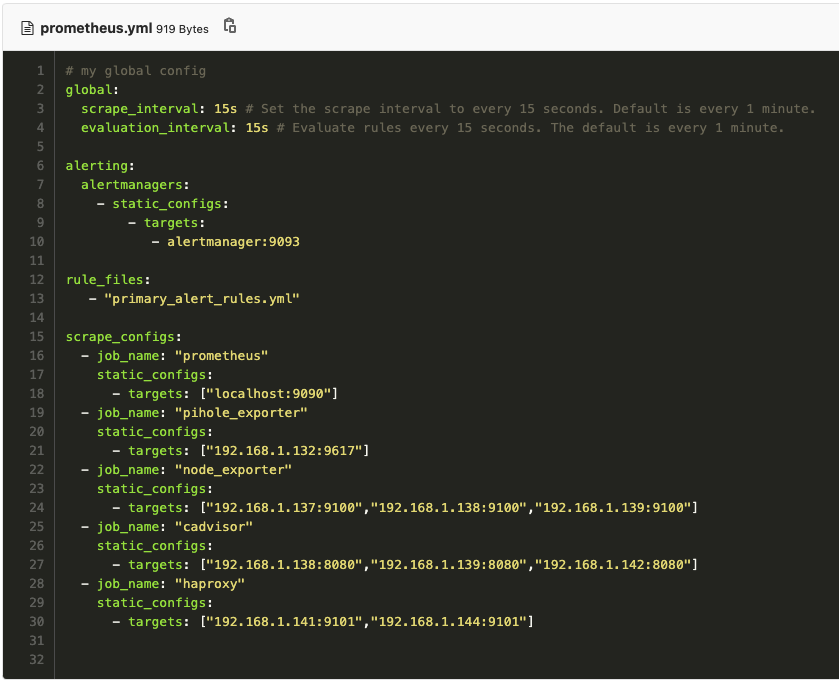 Prometheus: PromQL Ad-Hoc Query
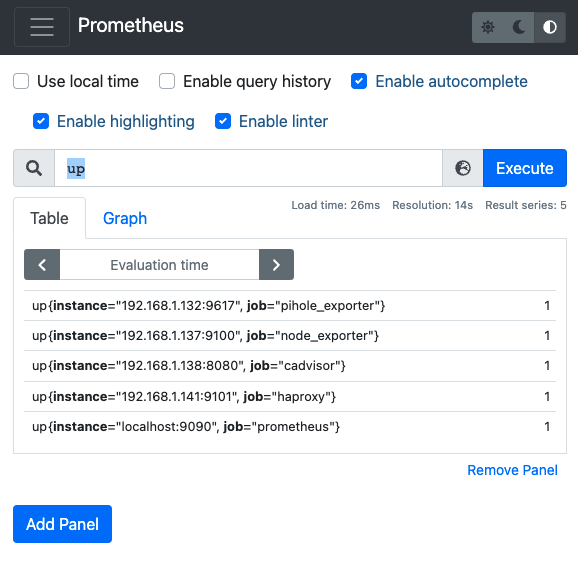 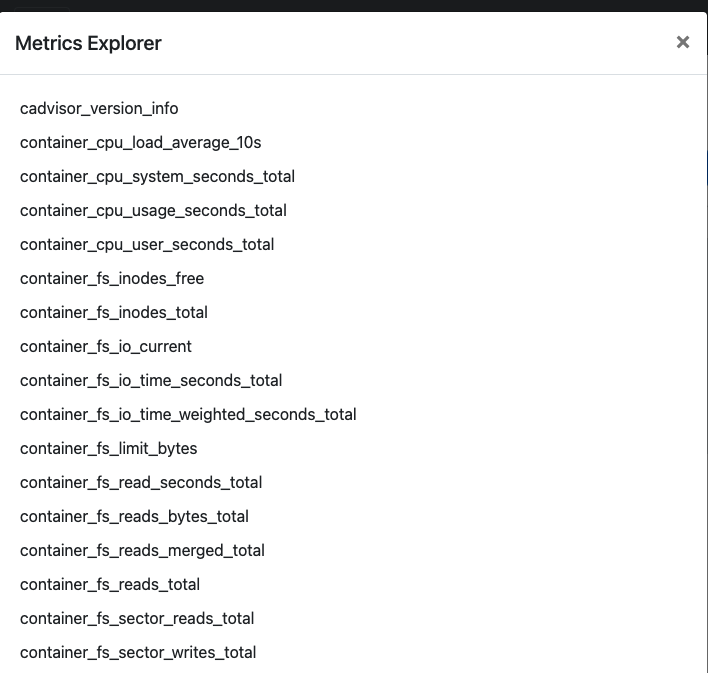 Prometheus: Filtering / Graphing
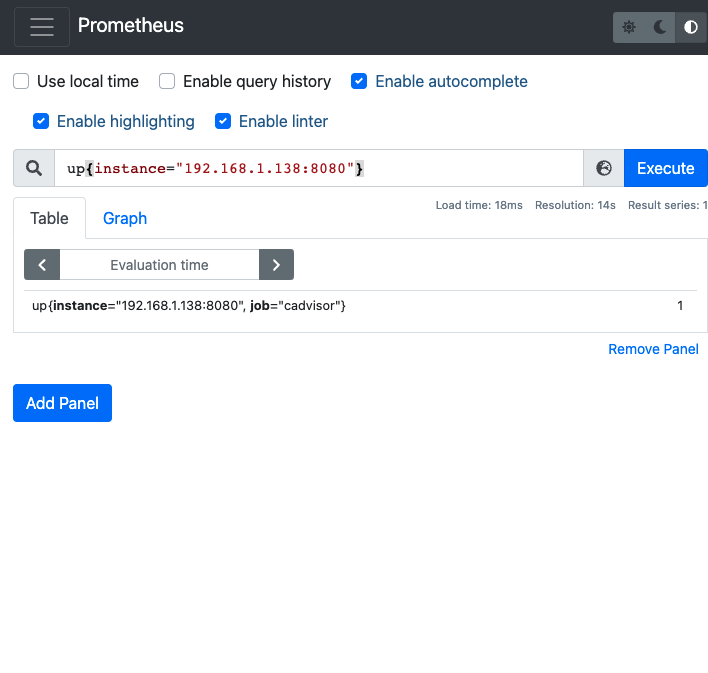 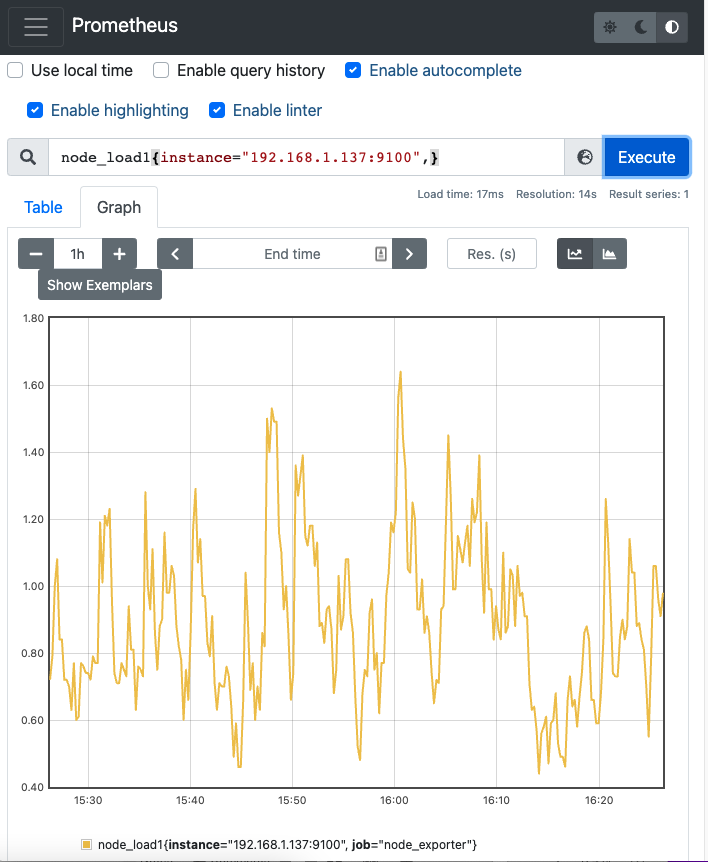 Alert Rules
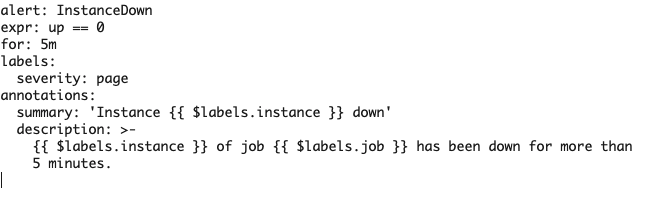 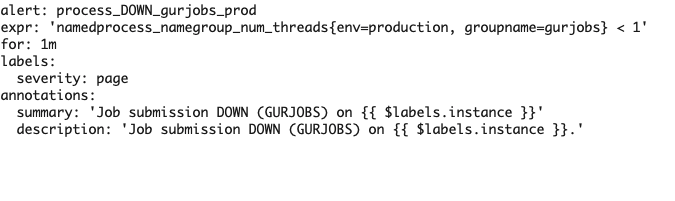 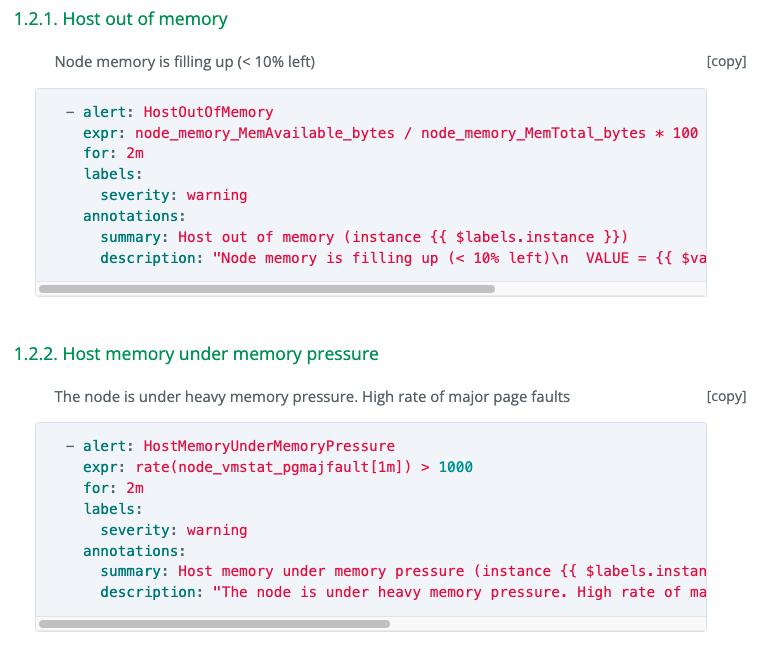 Alert Rules: Community Support
https://awesome-prometheus-alerts.grep.to/rules.html
Alert Manager: Routes and Receivers
Default Route
Default Receiver (email / Slack, etc)
“notif default”
Child Route 1“prod”
Child Route 2“non-prod critical”
Receiver “Non-Prod Critial” to Slack
Receiver“PROD” to Pager
Match 'env'=>'production'
Match 'env'=>'non-prod-critical'
It then traverses the child nodes. If continue is set to false, it stops after the first matching child. 
If continue is true on a matching node, the alert will continue matching against subsequent siblings.
Alert Manager: Example Routes
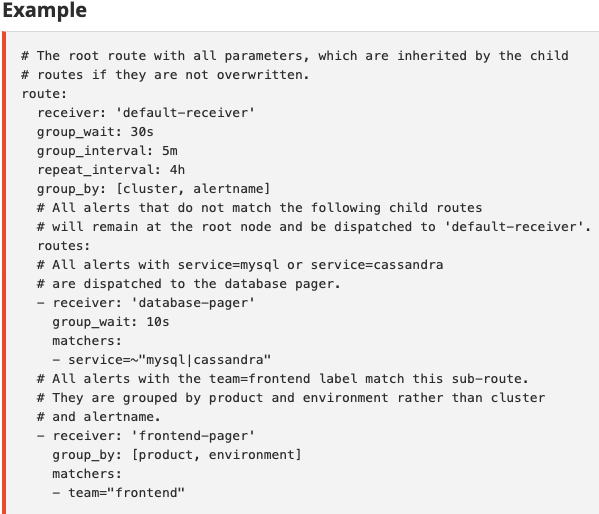 Alert Manager: Receivers
Webhook
MS Teams
Etc.
And more
Pushover
Opsgenie
VictorOps / Splunk On-Call
Email
PagerDuty
Slack
WeChat
Alert Manager: 3rd-party Integrations
Grafana: Dashboards
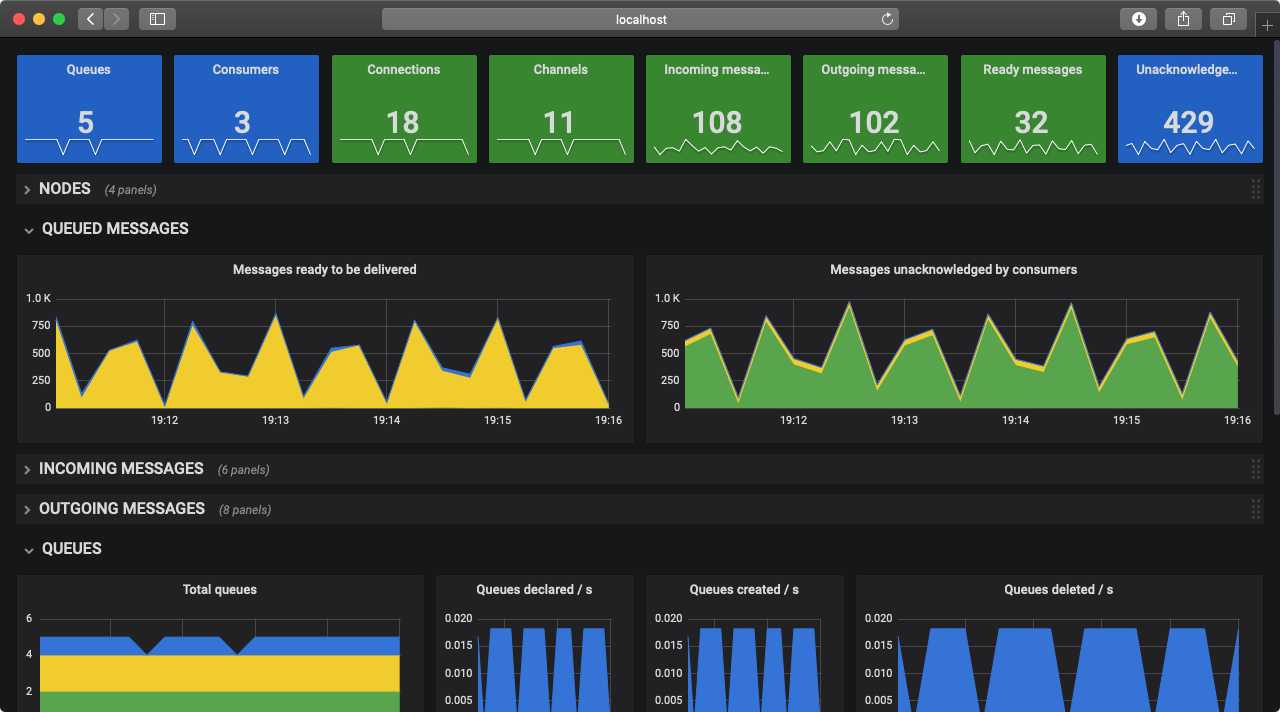 RabbitMQ Native Metrics and Dashboard
https://rabbitmq.com/prometheus.html
Grafana: Node Exporter
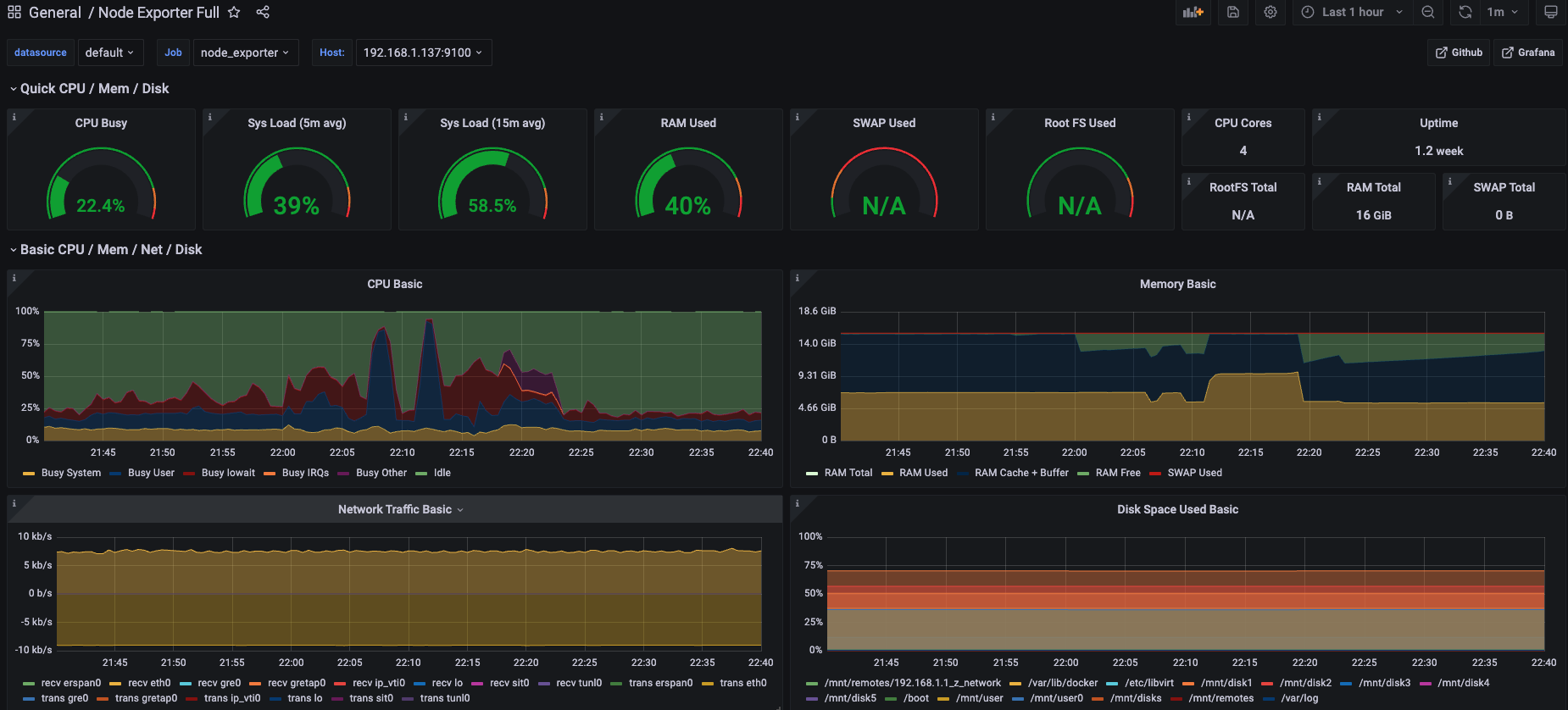 Grafana: Node Exporter
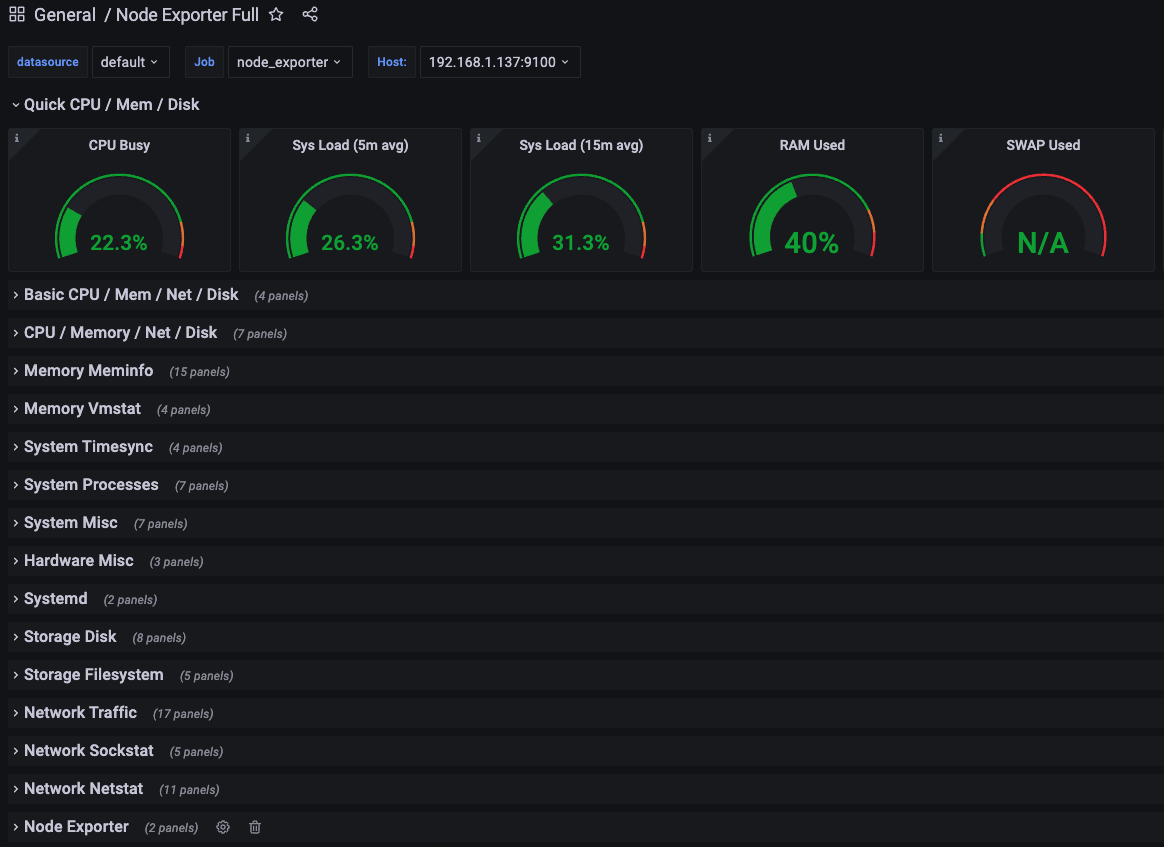 Grafana: Filtering / Time Series
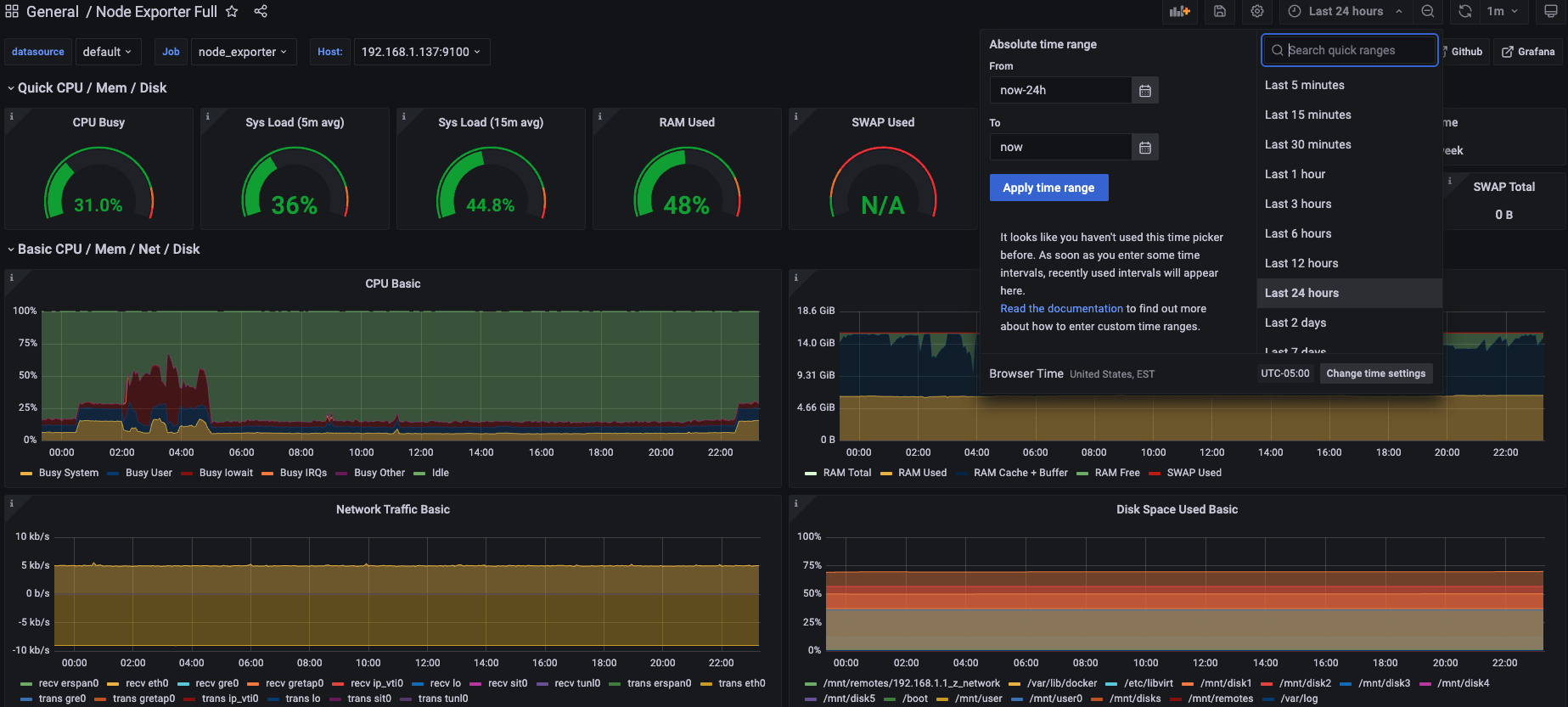 Grafana: Community Dashboards
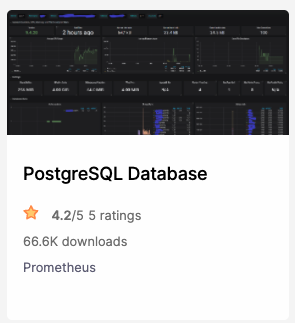 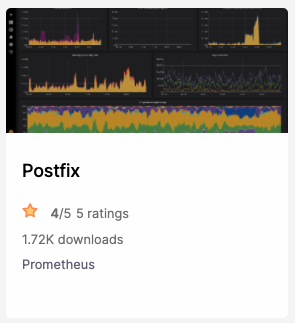 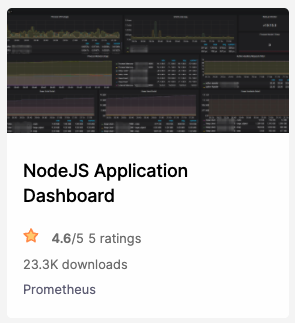 https://grafana.com/grafana/dashboards/
Grafana: Community Dashboards
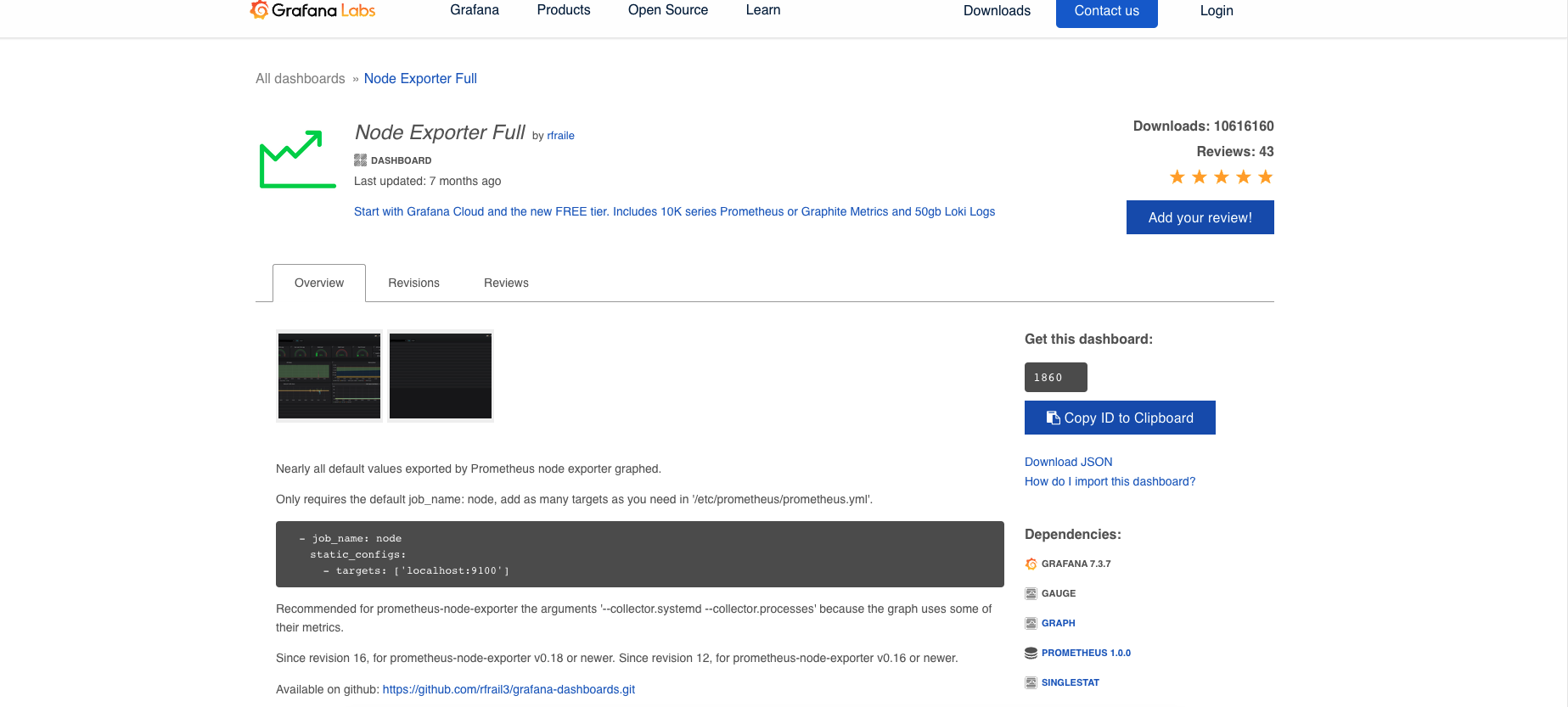 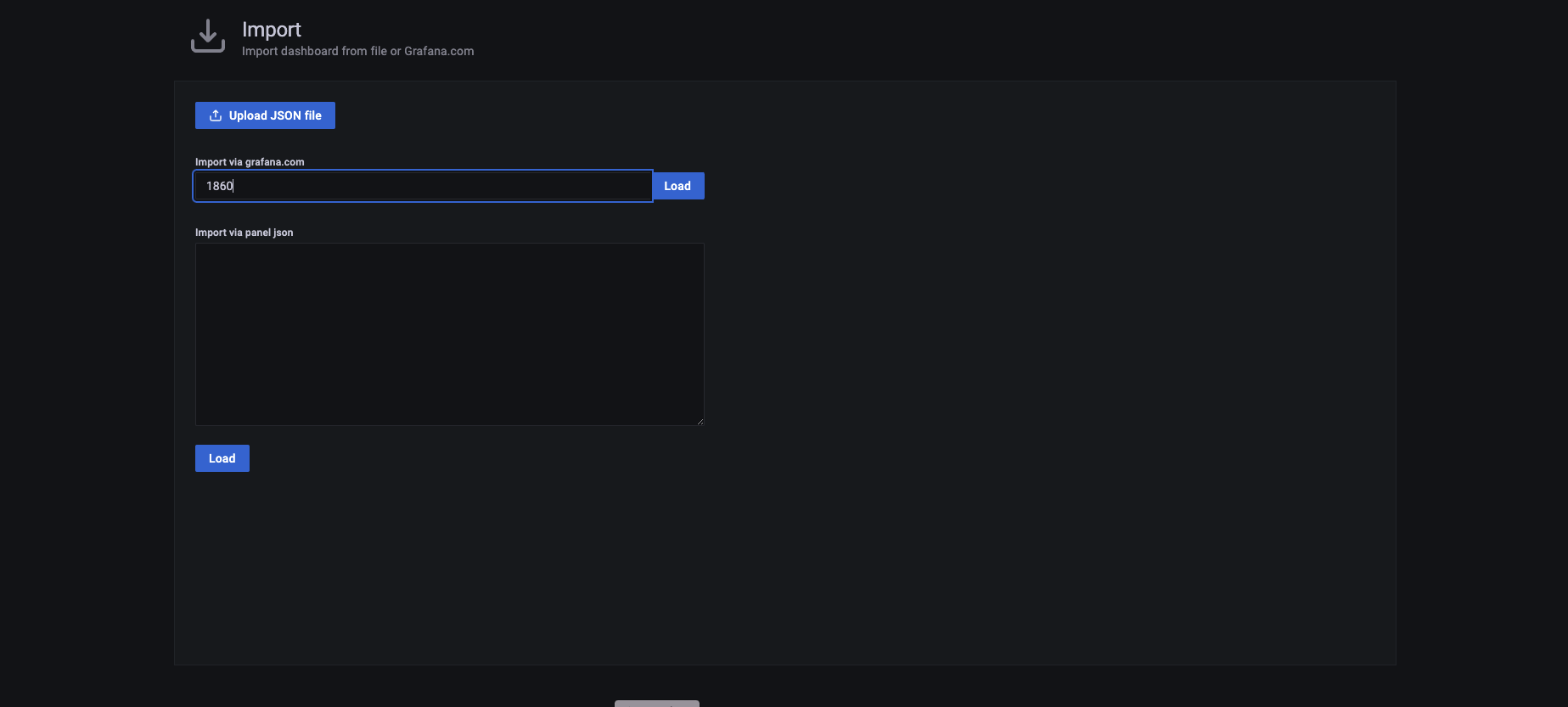 Grafana: Custom Dashboards
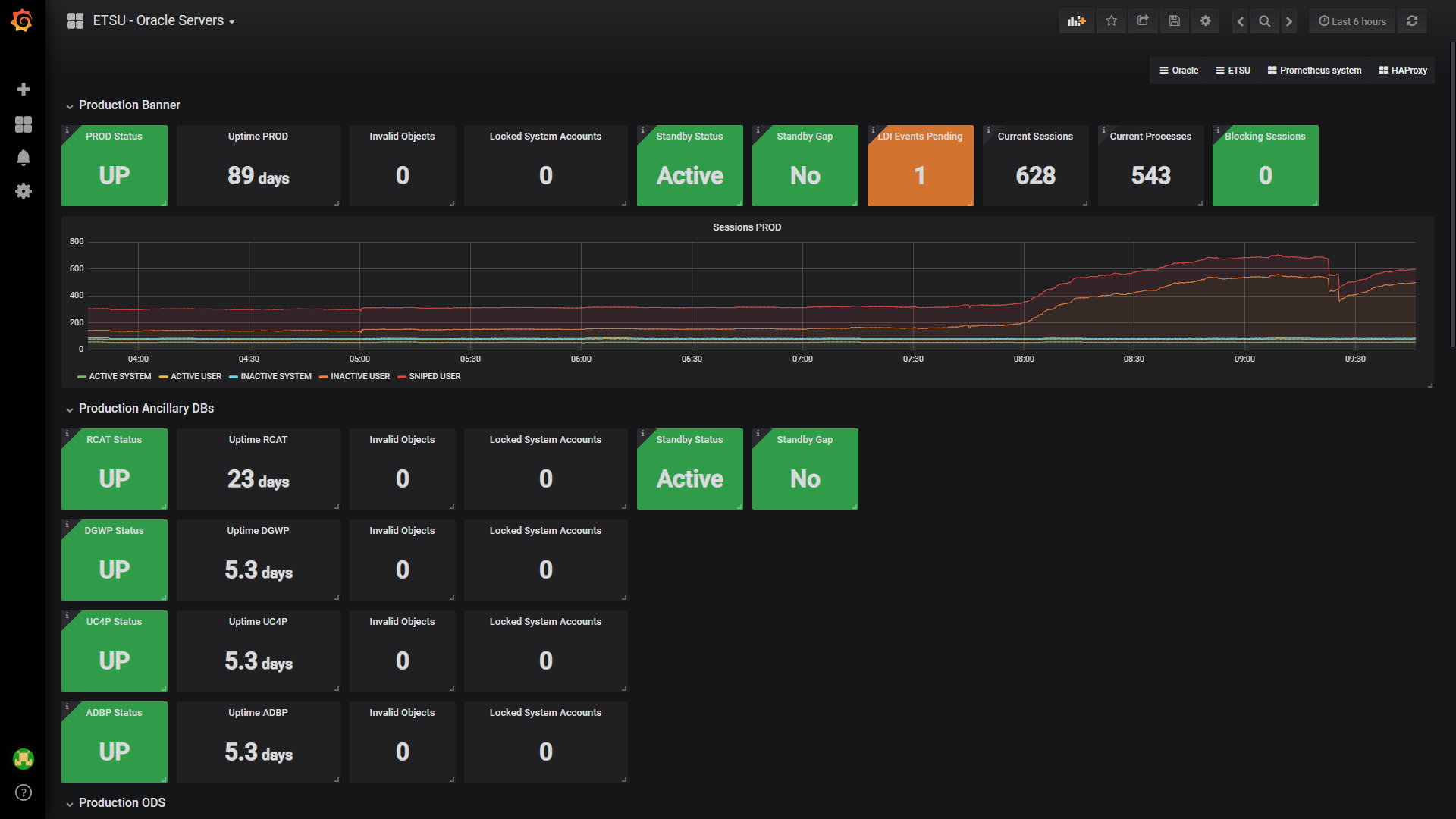 Grafana: Custom Dashboards
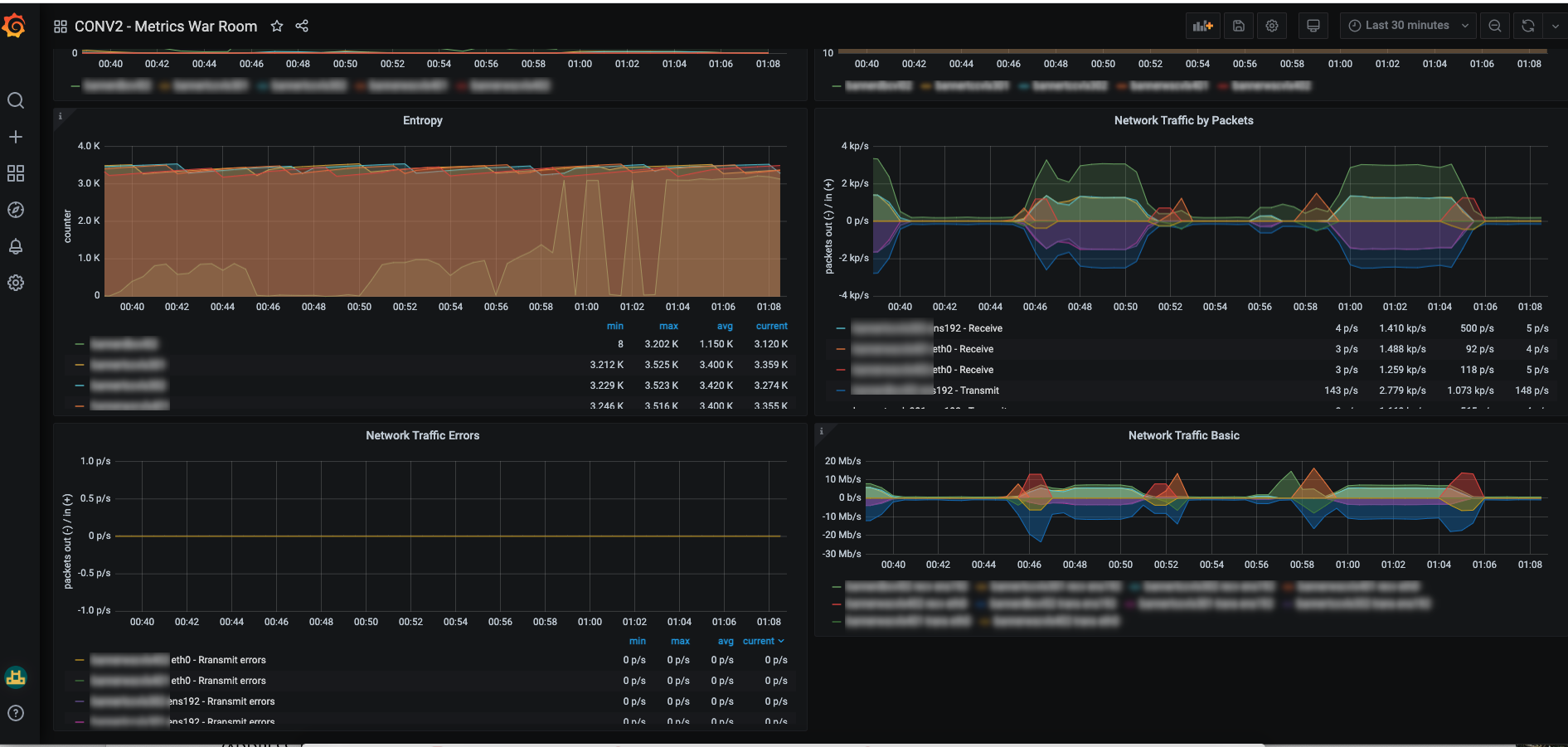 Closing Thoughts:Gain Visibility, Improve Response, Get Creative, Costs
Track Issues, Document Resolutions
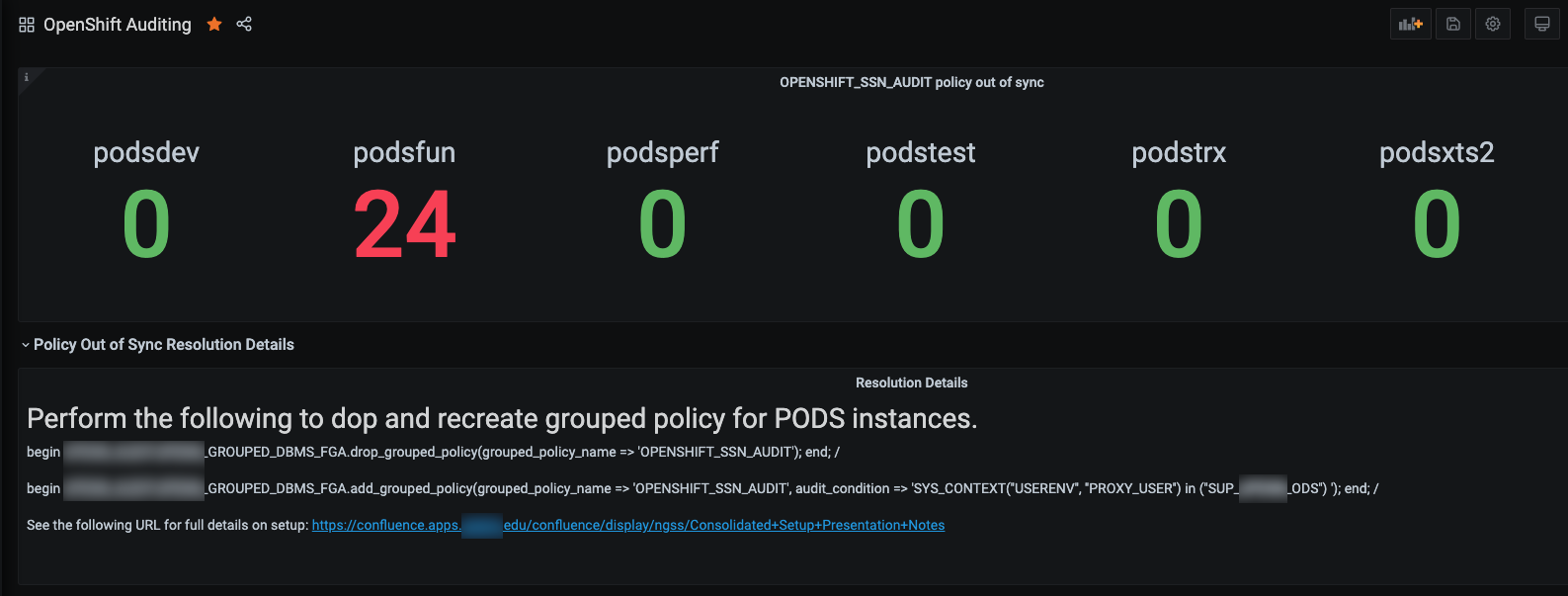 Get Alert
Determine Scope
Take Action
Use Your Imagination
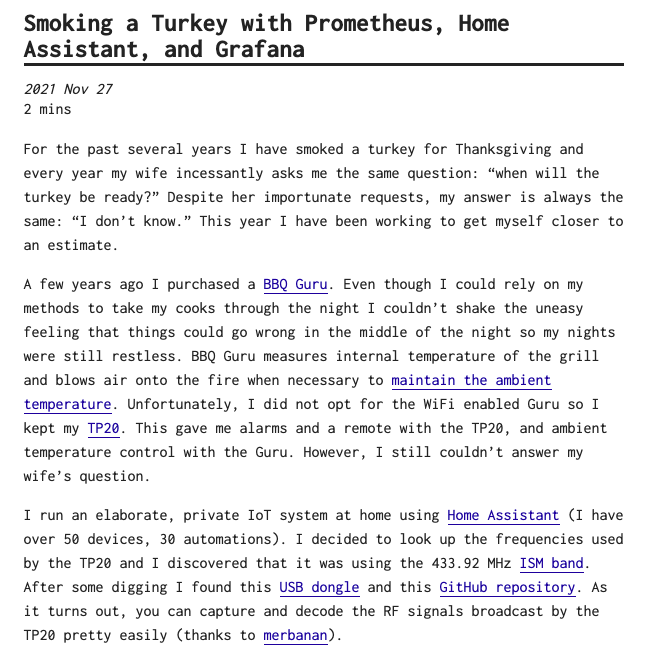 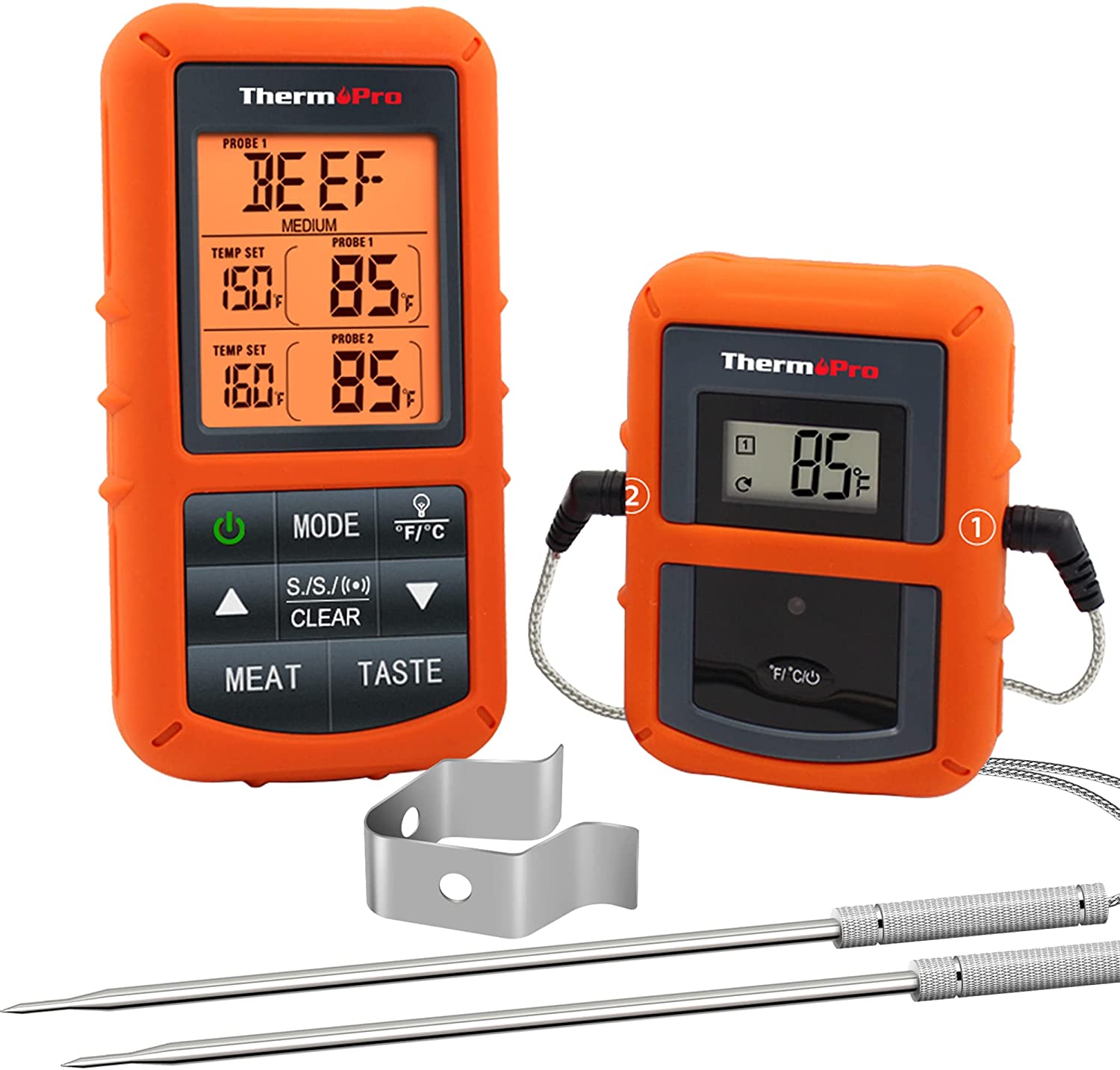 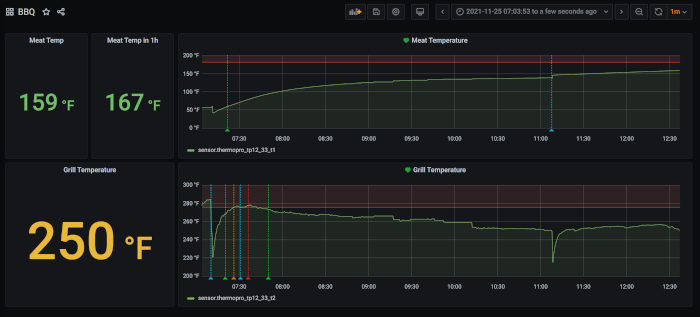 https://www.blockloop.io/smoking-a-turkey-with-prometheus-home-assistant-and-grafana/
Saving the Best for Last
Free and Open Source
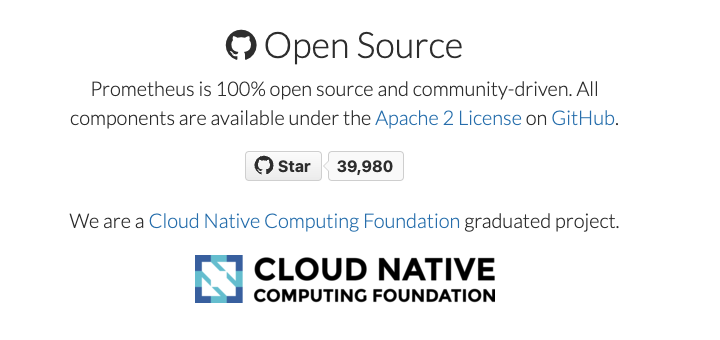 https://prometheus.io/
Low Maintenance Overhead
Minimal configuration: prometheus.yml,  alert-rules.yml, alertmanger.yml, Grafana dashboards
Great community support and community-built rules/dashboards
No separate database engine - data stored in disk-based time series DB (TSDB)
Lightweight: Prometheus and exporters are self-contained binaries, easy updates
Often bundled into other projects for specific use: Gitlab, OpenShift
Low barrier to entry. Build, expand and scale as needed
Albert Holtsclaw
Senior Consultant
holtsclaw@sigcorp.com